「ＥＳＤ，ＳＤＧｓの進め方」連続講座

　①　社会の変化と求められる「学力」
　②　学習指導要領は学びをどう進化させるのか
　③　教科横断的な視点をもって主体的に学ぶ
　④　「学習まつり」や「学習新聞」等における学びの進化
　　　　【その１ 】　カリキュラム・マネジメントとその成果
　⑤　「学習まつり」や「学習新聞」等における学びの進化
　　　　【その２】　中学校での教科書とカリキュラム・マネジメントの進め方と
　　　　　　　　　　　　　　　　　　　　　　　作品作りについて　
  ⑥　「教育課程を簡単にチェックする方法と
　　　　　　　　　　　　　カリキュラム・マネジメントの本質」
　⑦　「コロナ時代を生きる」
　⑧ 「ＳＤＧｓって何だろう」（授業スタイルで）
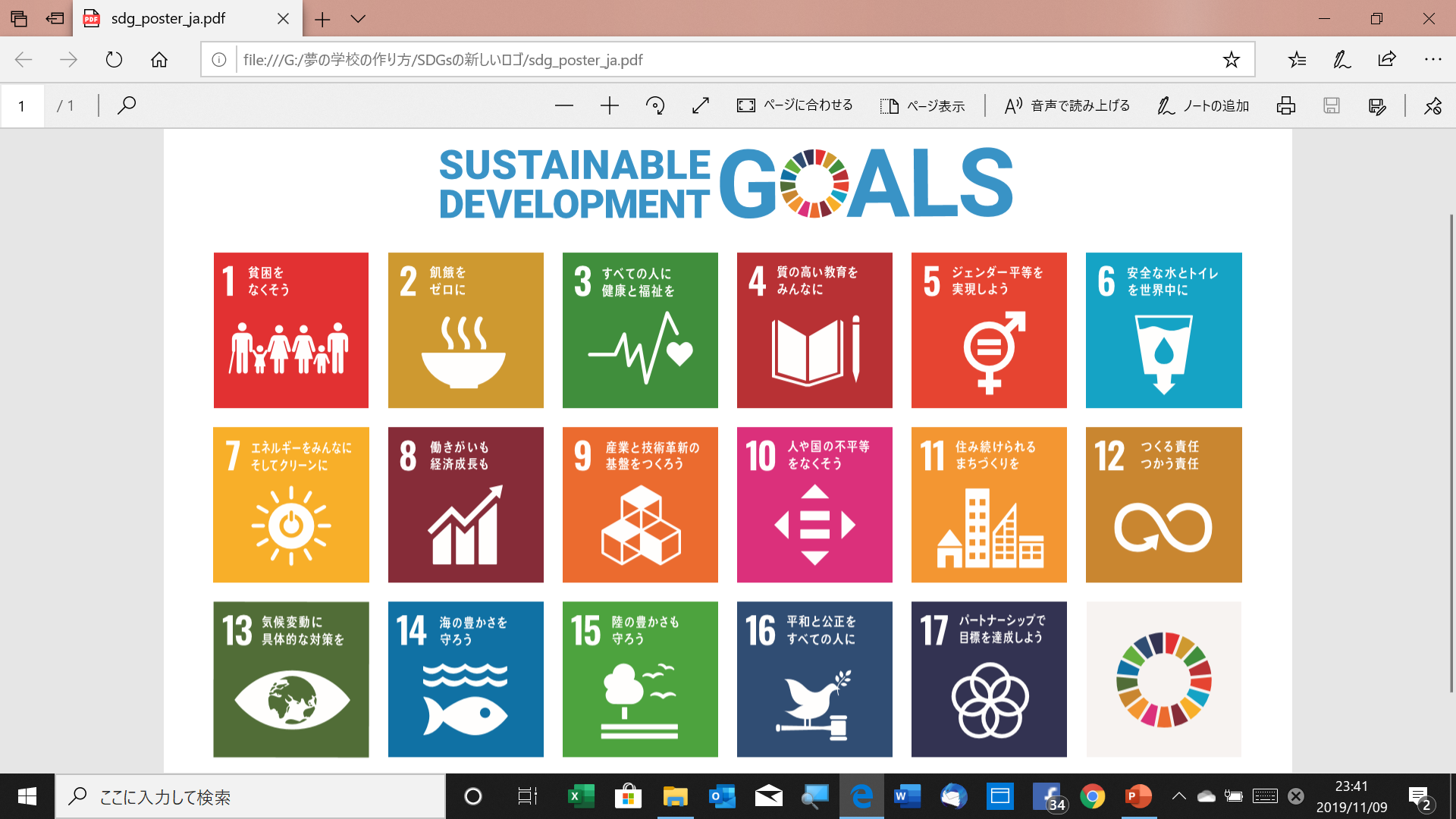 7月20日　火曜日　　日直　てじま　としお
[Speaker Notes: ※　皆さんこんにちは。手島利夫です。
　今日は、ESD,SDGｓの進め方講座　第1回「社会の変化と求められる学力」についてお話いたしましょう。誰かとご一緒に聞いているのでしたら、感染のリスクを下げるような工夫をしながらお聞きください。また、お一人でしたら、話の中身に合わせて、軽くうなずきながらお聞きいただけると嬉しいなと思います。]
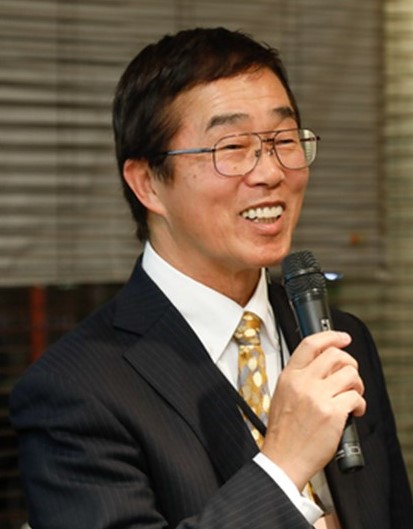 皆さんこんにちは。手島利夫です。
「ＥＳＤ，ＳＤＧｓの進め方」連続講座　
第1回は、

「社会の変化と求められる学力」

についてお話をしましょう。

なるべくわかりやすくお伝えしますので、よろしくお願いいたしますね。
令和２年、４月から小学校の学習指導要領が全面実施
 となります。また中学校・高等学校についても、順次全
 面実施されていきます。

  学校として、教員として具体的には何をしたら、いい
 のでしょうか。何をしなくては、ならないのでしょうか。
 学校の経営も、ご研究もその点を踏まえて進めま
 しょう。

  初めに文部科学省の資料から、学習指導要領のお話
 をご覧いただきましょう。
[Speaker Notes: 2020年（令和2年の）４月から小学校の学習指導要領が全面実施となりました。

また中学校・高等学校についても、順次全面実施されています。★

学校として、あるいは教員として、これを無視するわけにもいきません。

　学習指導要領をどのようにとらえ、どのように取り組んでいけばいい

　のか、ということも一緒に考えましょう。

まずは、文部科学省の学習指導要領広報ビデオをご紹介しましょう。★
（今回のスライドでは音声の重複のために写真にいたします）]
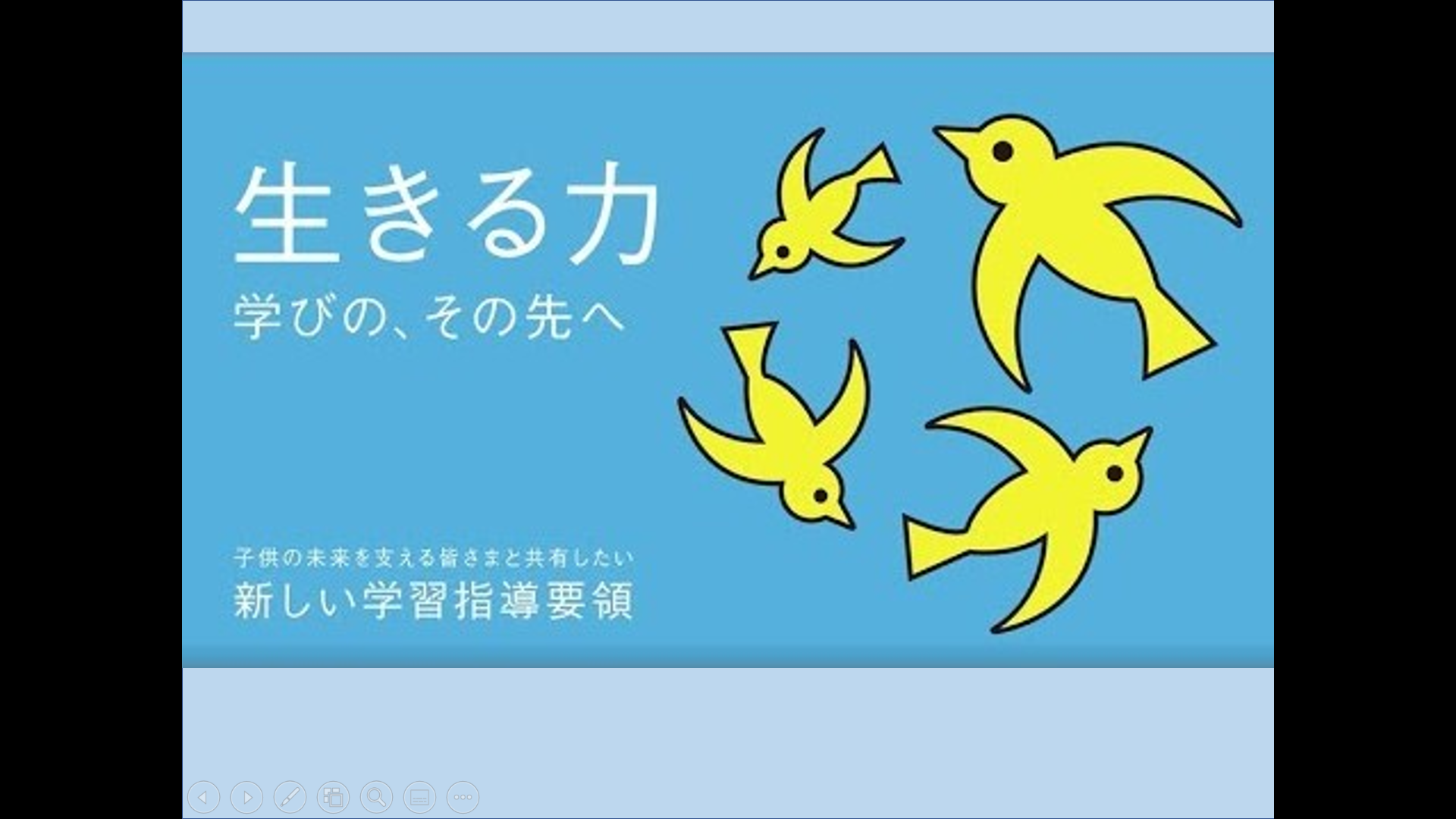 動画データは削除し、この画面だけご覧いただいています。必要な方は、
「文部科学省」「生きる力　学びの、その先へ」で検索してご覧ください。
[Speaker Notes: 文部科学省のホームページから、「生きる力　学びの、その先へ」で

検索していただくと、3分ほどの動画でご覧いただけます。

今は、その中から、主な、3つの点だけ、お伝えしますね。

★]
①変わりゆく時代の変化に合わせて、子どもたちの

　学びも変わっていく

②学習指導要領が改訂された・・学びを進化させる

③保護者・地域の方も一緒に加わって、社会全体で
　　　　　　　　　　
　応援してほしい・・社会に開かれた教育課程　

※　この１０年ほどでどんな変化があっただろう？　
　　レジュメの１番に１分間で書き出してみよう。
[Speaker Notes: 1つ目は、変わりゆく時代の変化、★　2つ目はそれに合わせて、学びを進化させる。

☆（☆のあたりで、プレゼン画面自動で変わるので、クリックしないでください））
3つ目は、みんなが協力して社会に開かれた学習課程にしてほしい。・・・・・です。

☆　では、時代の変化って、なんでしょう。この10年間で、世界にどんな大きな変化が
あったでしょう。
　
　ご自分のノートに箇条書きにしてみましょうか。ペンとメモ帳のご用意はいいですか。

1分間で、５個以上を目指して、書きだそうね。箇条書きにしないと間に合いませんよ。

では、スタート！（録音も実際に一分間間を開けます。）

は～い、ストップ！　次は「同じテーブルの仲間と、出し合って、1分30秒以内で、

10個以上に増やしましょう。」と、楽しく、ワイワイとやるんですが、今日は個人での

視聴を前提にしていますので、そのまま進めますね。★]
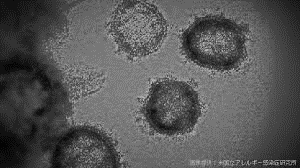 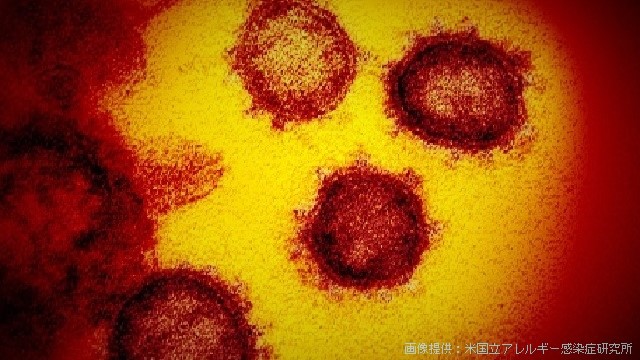 画像提供：米国立アレルギー感染症研究所　ＮＨＫ新型コロナウイルス特設サイトより
[Speaker Notes: 今、私たちの一番の関心は、新型コロナウイルスの感染拡大防止と

完全押さえこみですね。

2020年の4月以来、政府からは繰り返し「緊急事態宣言」も出されました。

人類全体にも関わる、大きな変化であり、試練の時が続いています。


でも、２０１１年の春、私たちにとって、最大の危機意識は全く別のもの

でした。★]
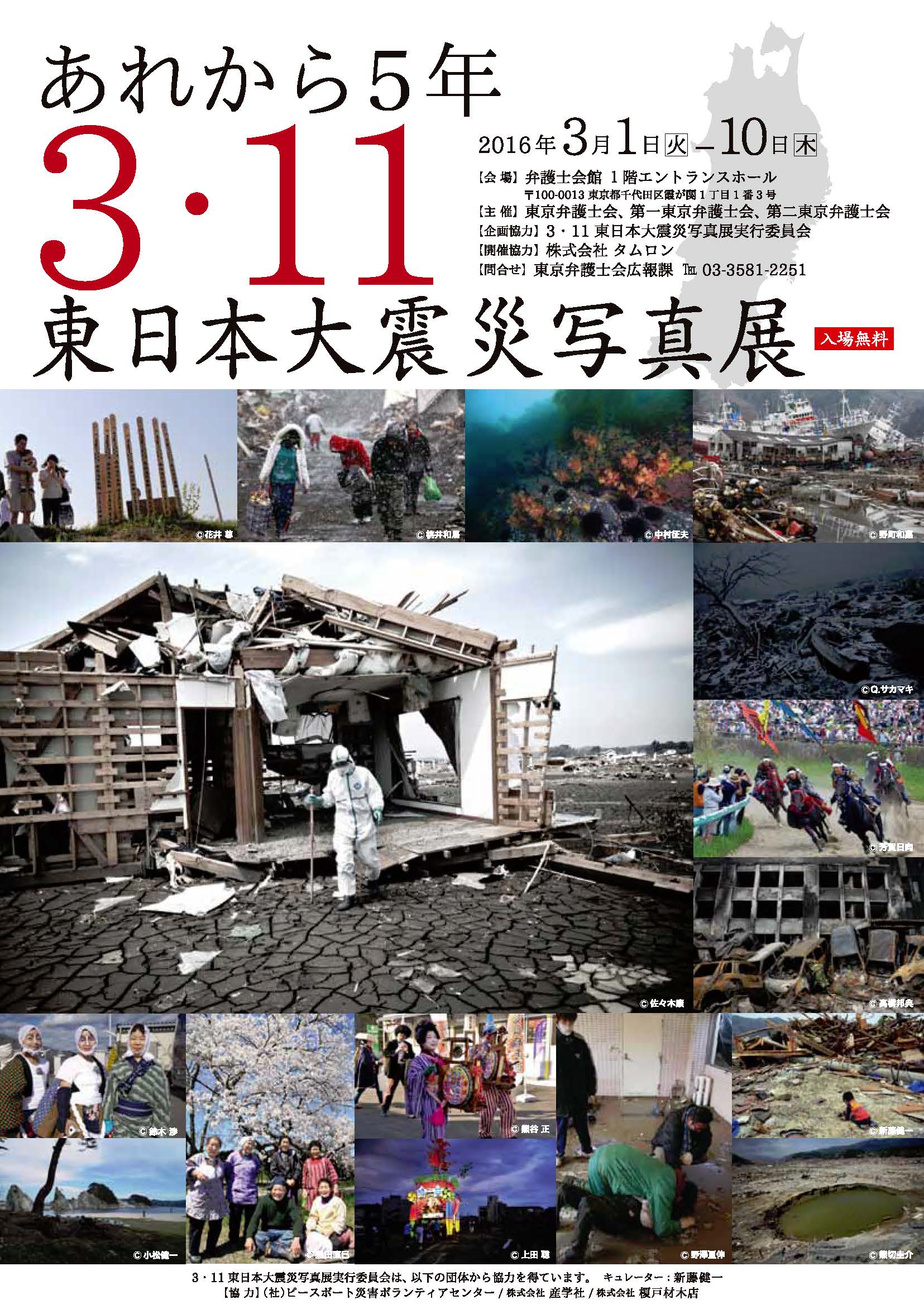 もう１０年・・・
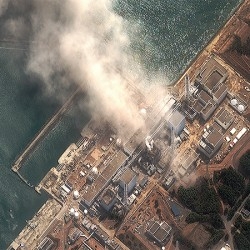 BIGLOBEニュースより　　福島第一発電所航空写真
東京弁護士会サイト写真展ポスターより
[Speaker Notes: 東日本大震災と福島の原発事故！

日本という国が壊滅するかと、テレビ画面に釘付けにされていました。

これをきっかけに防災への危機意識も高まりましたね。

それから、原発も含めたエネルギー問題！　

私たちの社会を大きく変えてしまいました。

でも、2020年の2月に行った講演会では、先生方がお答えになった、

「一番大きな変化」は、これでした。★]
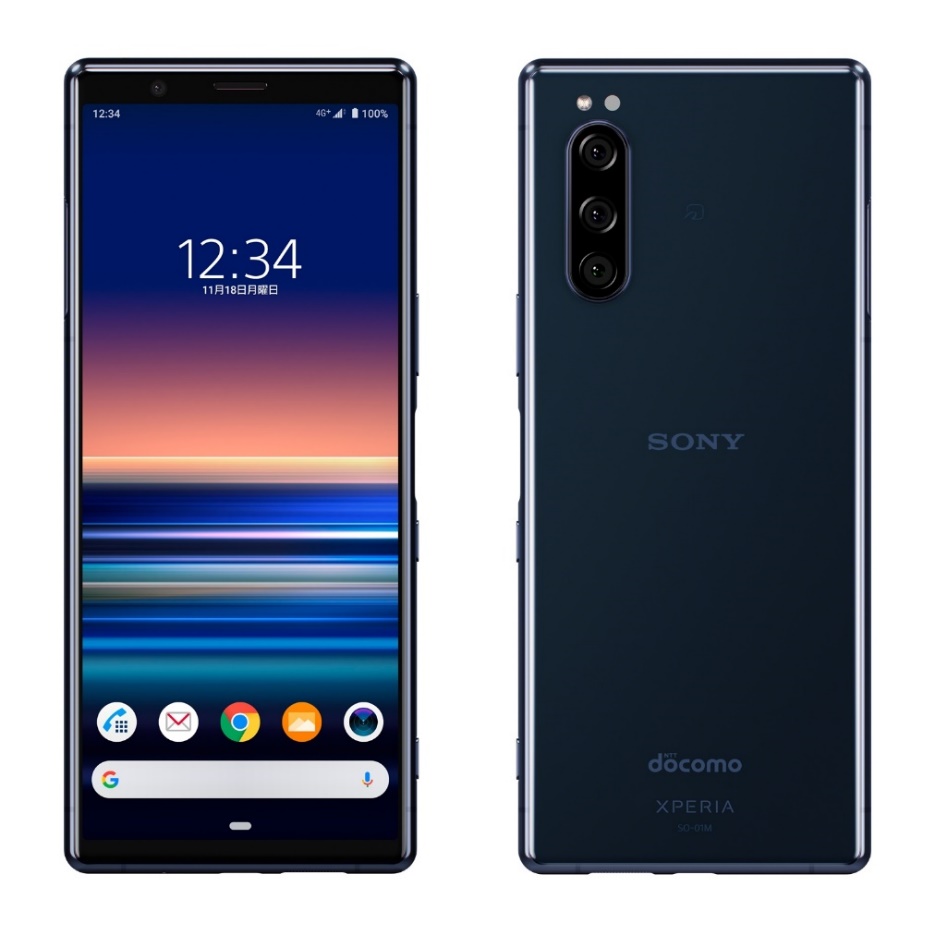 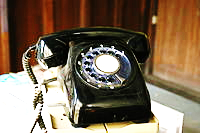 情報が世界を瞬時に駆け巡り、世界を変える

・どんな知識も瞬時に取り出せる魔法の機械ですね。
・個人の通話だけでなく、情報発信基地になる。
・世界の５０億人の知脳がつながり、情報の共有が
　広がる。また、AIとも、機械ともつながっていく。
[Speaker Notes: そう！　スマホの広がりでした。便利な機械ですよね・・・・・。
言葉で質問しても、何でも答えてくれますね。

でも、スマホのすごさは、個人同士で電話やメールをできるだけでなく、世界中の人と
繋がれるようになったことです。
また、知らないうちにＡＩのビッグデータともつながり、あなたの欲しい情報を選んで
送ってくれるようになっていました。皆さんはお気づきになってましたか。


★　　　　　☆　　　　　　　☆

その他にも、消費税が１０％に上がったとか、現金を使わなくなってきたねとか、ラグビーが流行ってきたよとか、皆さん楽しそうに話されます。

他には、こんな重大な変化は書きましたか？（と、次の画面に）★]
巨大台風の発生の問題です。　　
　　　フィリッピンでは、　　
　　中心気圧は９００ヘクトパスカルを下回り、
　　最大瞬間風速は１００メートルを超えたそうです。
2019年秋に来たのが、千葉を襲った台風１５号であり、その後、日本中に被害をもたらした台風１９号でした。

その勢力を保ったまま、台風は関東に直撃する可能性が指摘されていました。東京に住んでいる人は、大きな被害が出なかったので、あまり、
意識がないですけど・・・
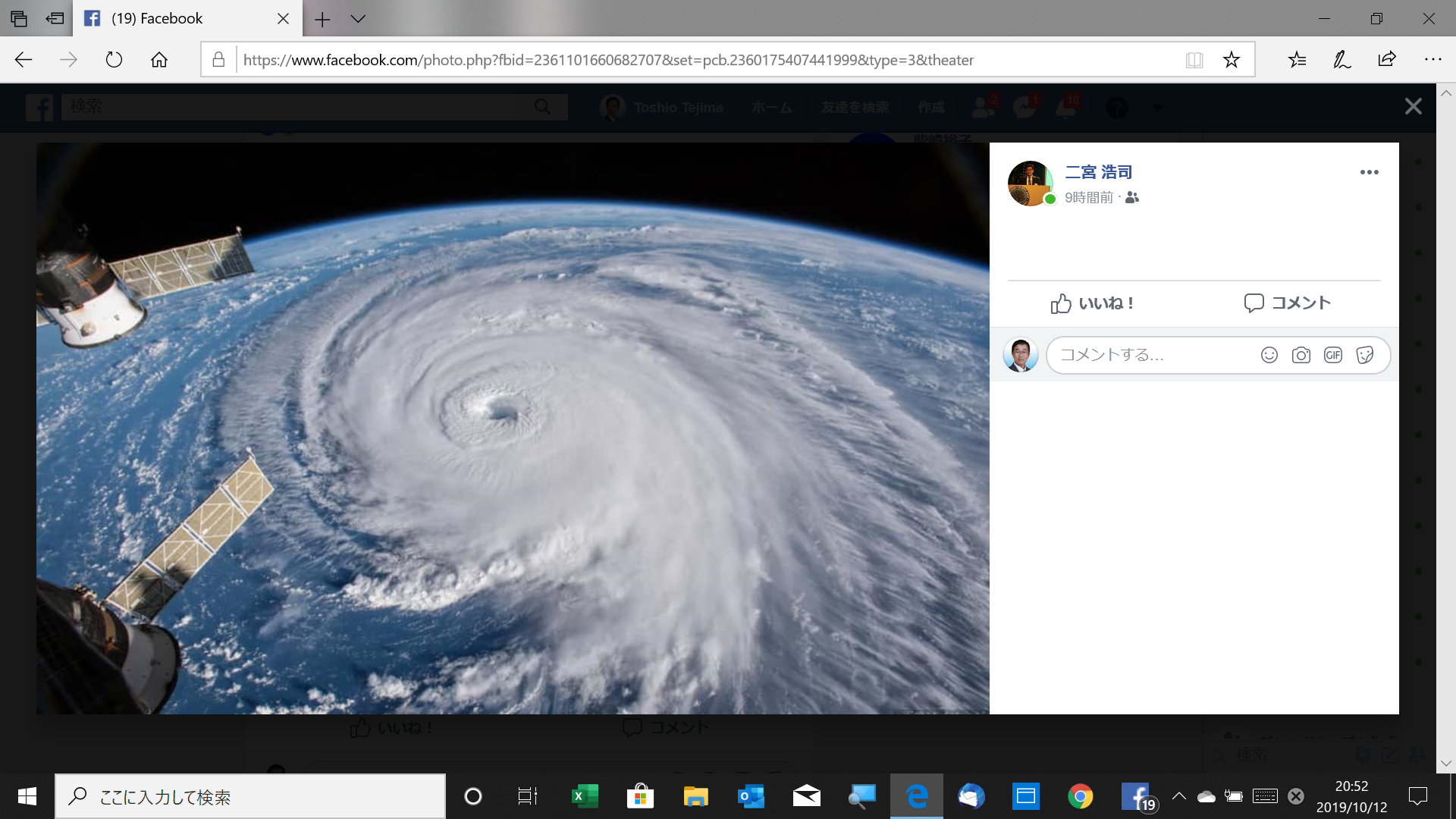 これ宇宙から見た台風の写真ですが・・・超巨大化して・・
[Speaker Notes: 2019年の夏から秋にかけて、日本にも巨大台風が次々と上陸しました。★

これは台風19号を宇宙船から写した写真ですが、あの時は恐ろしかったですね。★　日本列島がすっぽり入るくらいに巨大で、逃げ場もありませんでしたね。


特に東京の下町は、ほとんど水没するかと思ったのですが、奇跡的に助かりました。
でも、安心していると、次はどうなるか分かりませんよ。　　　
　
★]
21世紀末に最大で4.8℃上昇
IPCC
AR5より
世界の平均気温の変化の予測
　（1986年～2005年を基準とした21世紀末の変化）
(℃)
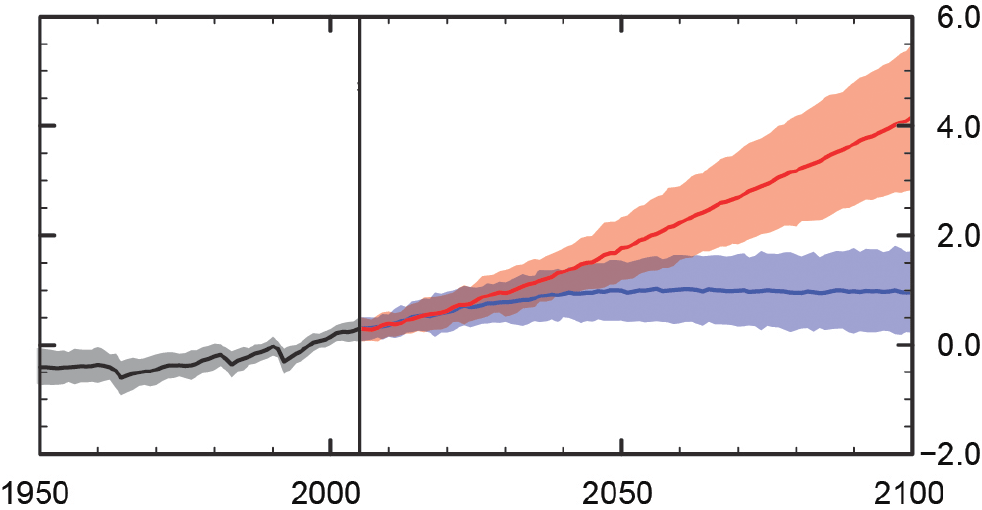 現状以上の温暖化対策を
とらなかった場合、
2.6～4.8℃上昇
厳しい温暖化対策をとった場合、0.3～1.7℃上昇
再現値
予測値
（年）
出典：IPCC AR5 WG1 政策決定者向け要約　図 SPM.7
10
今の世界はどちらに向かって
進んでいると思いますか。
[Speaker Notes: ２００５年に出された IPCCの報告書では、

現状以上の温暖化対策をとらなかった場合、21世紀末（2081年～2100年の間）の世界の平均気温は、オレンジ色の帯のように、2.6～4.8℃上昇します。

厳しい温暖化対策をとった場合でも、この青のように、0.3～1.7℃上昇する可能性が高いと予測しています。」★　

　と言っている間に、もう、2020年を過ぎてしまいました。

私たちの地球は、今、青、赤どちらの世界に向かって進んでいるのでしょうか。　
★　★　　　　　　　　　★
＜補足＞
＊ここでの21世紀末とは、2081年～2100年の20年間の平均値で、
下限（帯の下側）と上限（帯の上側）のそれぞれの平均値となります。]
10:30
*1986年～2005年を基準とした変化
2100年までの気温変化の予測
現状以上の温暖化対策を
取らなかった場合
厳しい温暖化対策を取った場合
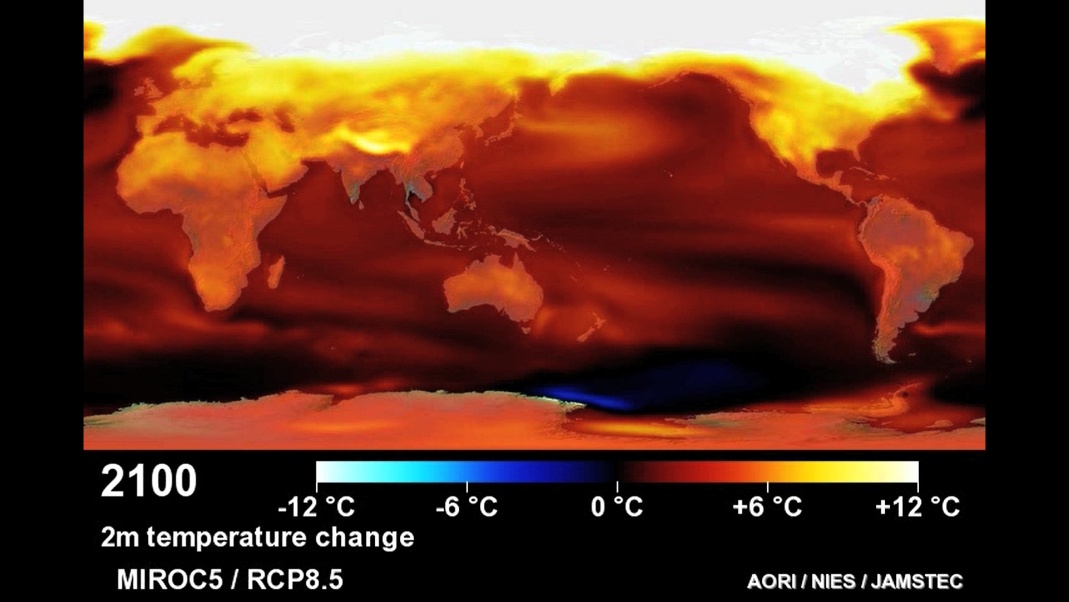 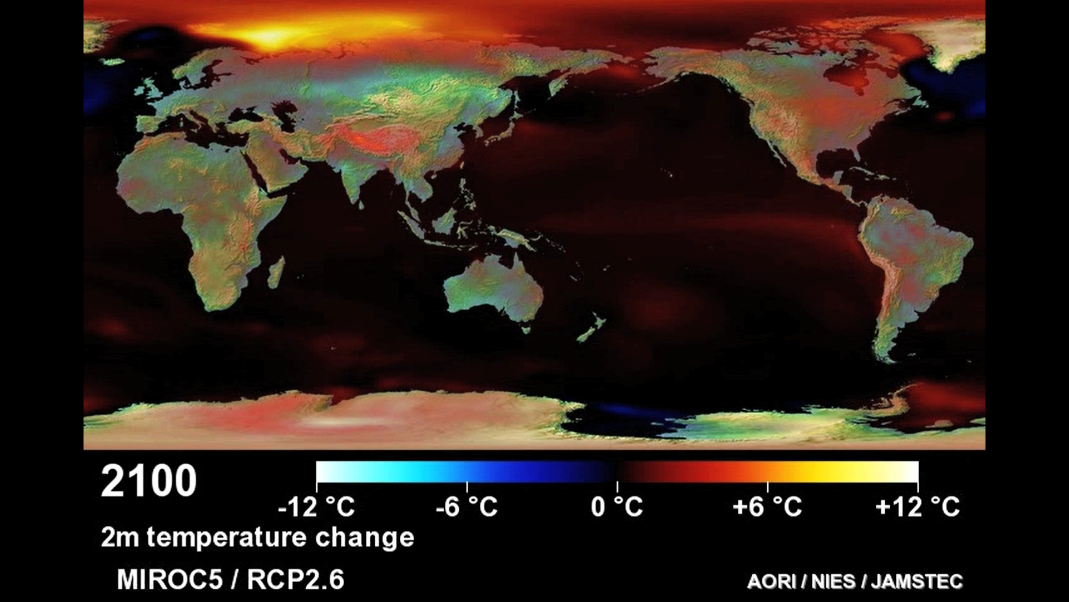 地表から2メートルの高さの気温変化
地表から2メートルの高さの気温変化
今の世界はどちらに向かって
進んでいると思いますか。
11
[Speaker Notes: 左側の地図は、先ほどの青いグラフをたどった時の2100年の世界、

そして右側は「有効な温暖化対策を取らなかった場合」の赤いグラフをたどった時の2100年の世界です。

私たちの地球は、どちらの世界に向かって進んでいるのでしょうか。★]
通信・情報
遊び
地域
家族
交通
ICT
Ａ Ｉ
新幹線網
自動運転
Society5.0
インターネット
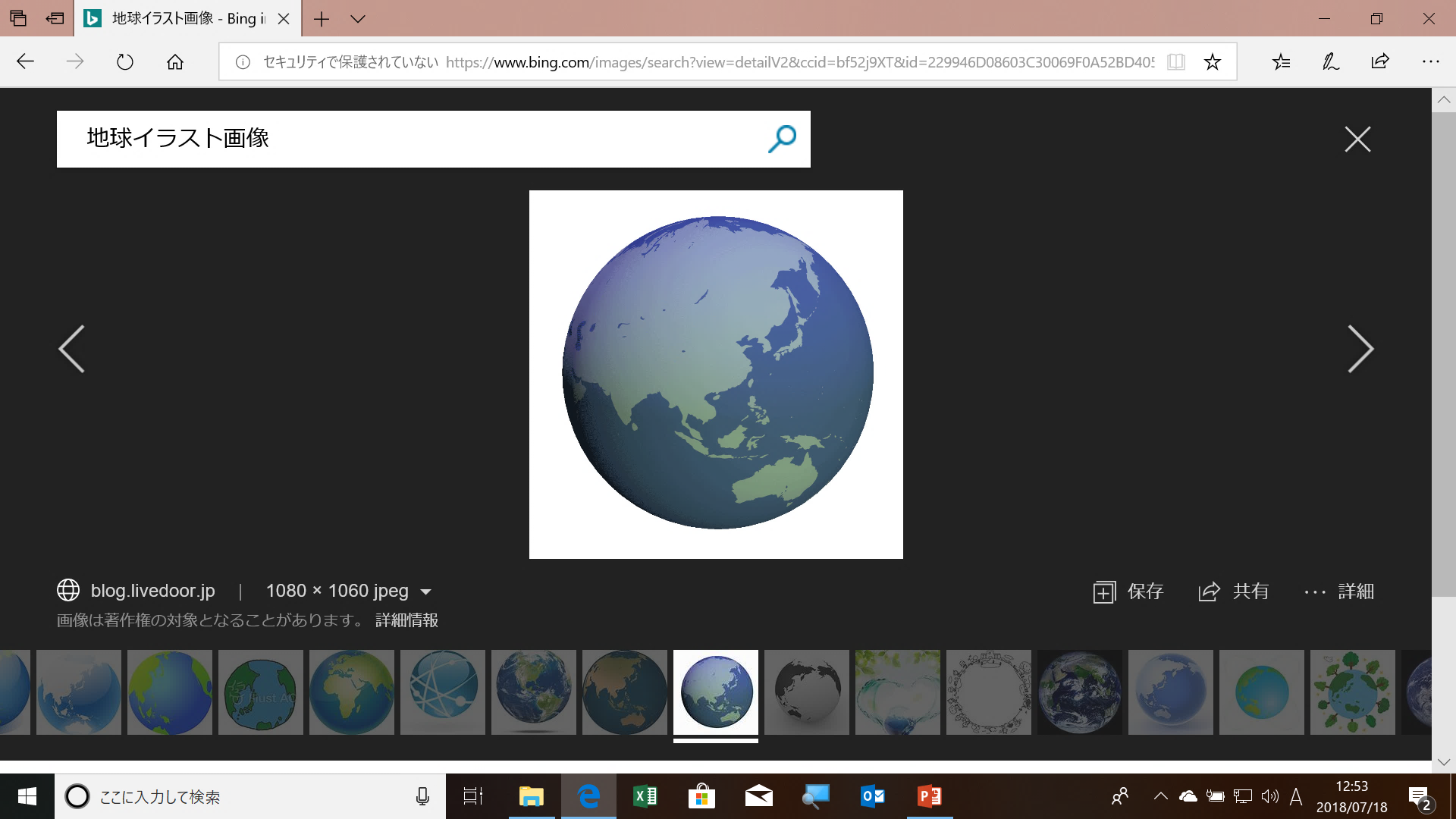 食糧不足
感染症
何が変わってきたの？

どれが1番重要な課題？

滅亡の時代か！
テレビ
Web会議
災害
少子化
人口爆発
世界状況
気候
台風
豪雨
温暖化
線状降水帯
[Speaker Notes: 世界の変化は、いろいろなところに及んでいます。インターネットの普及によって、自動運転も進み、

子どもを取りまく家庭や、地域社会も変化しています。気候問題もだんだん厳しくなってきています。

また世界情勢にも変化は絶えません。AIの発達は私たちの生活を変えてきていますし、新型コロナをはじめとした

感染症や気象の状況も厳しさを増しています。

そして、ある変化は、社会全体に影響するので、関連をしながら世界の状況はどんどん変わってきているのが

現状です。]
社会の姿の変化
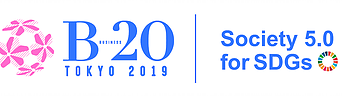 KeidanrenSDGs
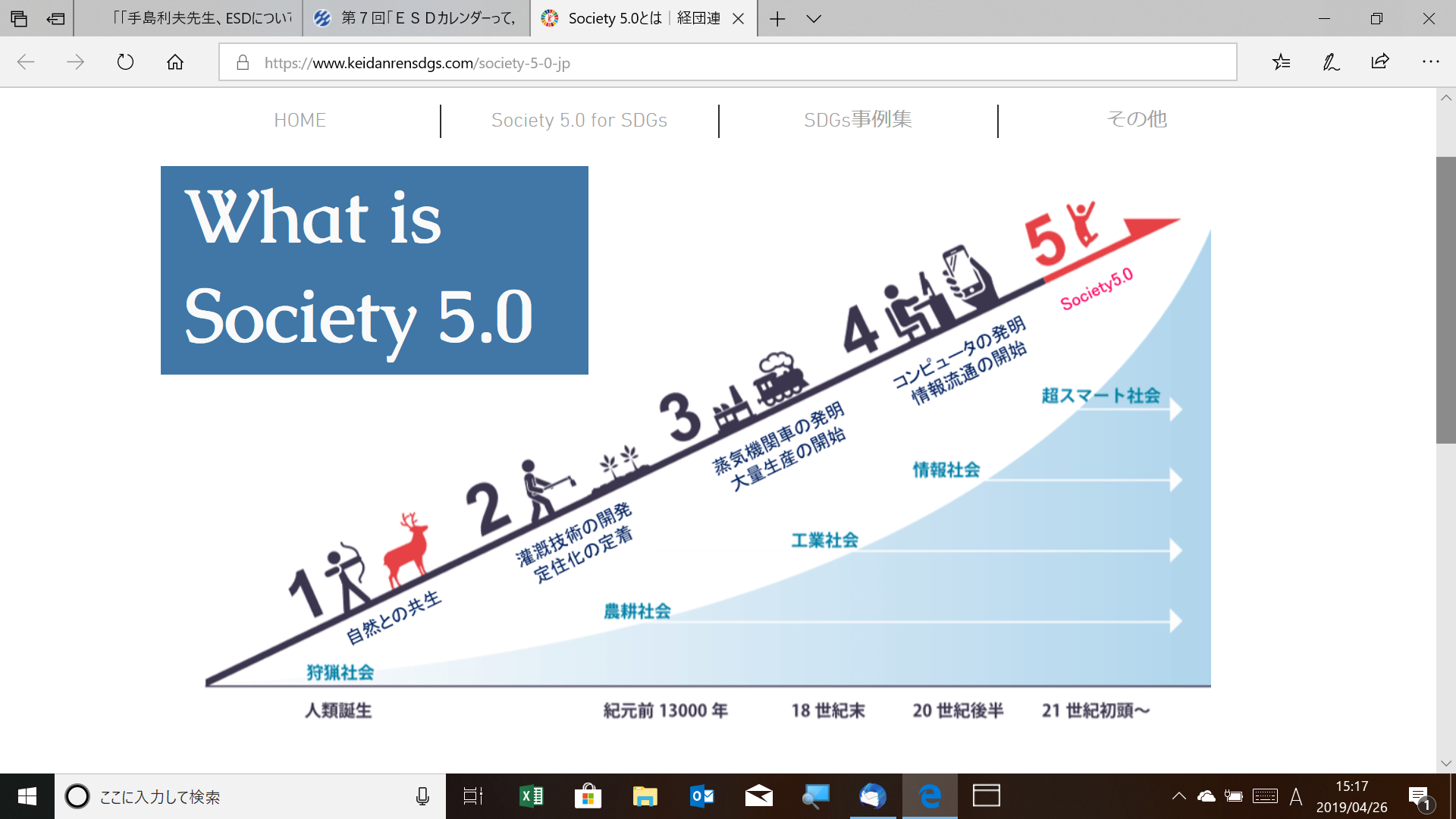 令和
平成
明治～昭和
弥生～江戸
石器～縄文
[Speaker Notes: 社会の変化をもっと、大きく捉える見方があります。

Society5.0　という言葉を聞いたことはありませんか。経団連のホームページからの資料で説明しましょう。★

大きく時代の区分をつけると、Society１.0が狩猟採集の時代、２が稲作など農業が進んだ時代、３が産業革命後の工業化が進んだ時代、　

そして４のコンピュータの時代、そして、今や、そこにＡＩが関わって創られる　ＳＯＣＩＥＴＹ５．０の超スマート社会にまで、時代は大きく変化をしているというのです。★]
社会の姿の変化
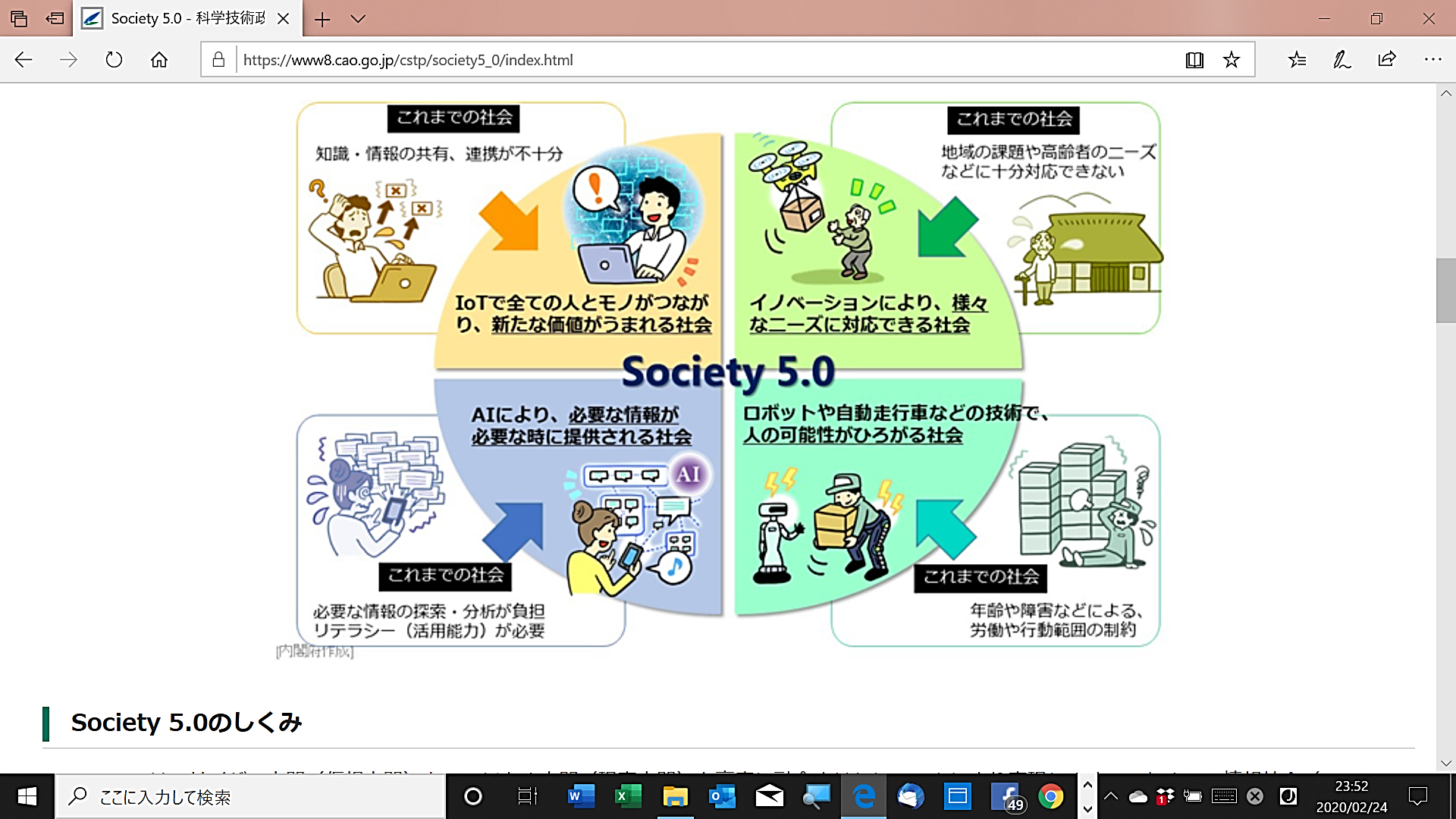 内閣府ウェブサイト「Society5.0」より
[Speaker Notes: 内閣府のウェブサイトで見てみると、ＳＯＣＩＥＴＹ５．０では、

例えば、右上の図のように、過疎地のニーズにも、地図情報とドローンを使えば、こたえられるようになるとか、

右下のように、装着型のロボットを使うと、重いものを簡単に運べるようになるとか。

介護の現場など、助かりますね。超スマート社会というわけです。

では、その前のコンピュータ化した　Society4.0とどこが違うので

しょうか。　　★]
社会の姿の変化
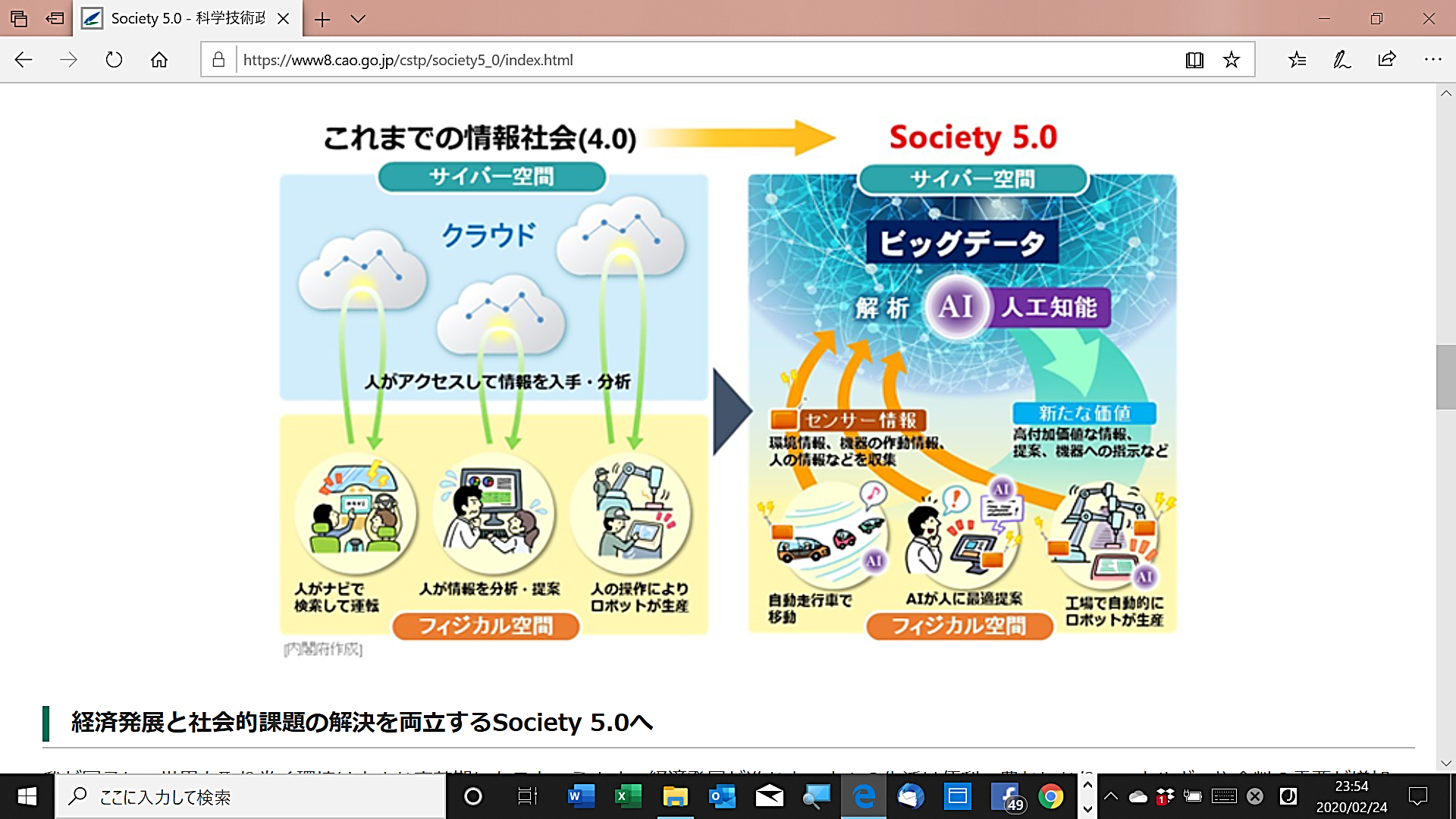 内閣府ウェブサイト「Society5.0」より
[Speaker Notes: ＳＯＣＩＥＴＹ４.0 の時は一人一人が、クラウドとデータを

やり取りをして、作業をしていたのですが、

Ｓｏｃｉｅｔｙ５．０の世界では、

ＡＩにつながって、ビッグデータを元に自動で最適解が示され、

それに基づいて社会が動いていくということのようです。★]
ー　私たちの社会の現実　ー

・新型コロナウイルスの感染拡大

・情報機器の発達により人類とＡＩ とがつながり、

・私たちの世界は激しく変化している。

・地球の温暖化は確実に進行している。

・変化は、加速度的に速くなりそうだ。

・社会の持続可能性が危うくなっている。

・日本だけではうまくやっていけない。
　　　（私、自校、日本、人間）
[Speaker Notes: 「社会の変化」をまとめると・・・・どんな言葉が入るでしょう。


やっぱり新型コロナウイルスの感染拡大は、大きな課題ですね。

情報化の発達で、何がつながったのでしょうか。世界がつながるだけでなく、人とＡＩがつながったり・・・★

※　（ここはテンポよく進めましょう。

　　最後の□にはいろいろな言葉が入りそうです。この□は、ちょっ　　
　　と考えてもらいましょう。）


（　　　）だけではうまくやっていけないって、何が入りますか。

そう、私だけでは、日本だけでは、人間だけではうまくやっていけないのかも知れまん。★]
子どもたちを取り巻く世界はグローバル化・
情報化が進む中、激しく変化しております。

世界の条件が変われば、物ごとの正解も
どんどん変わります。

　　　　　　　　決まった正解のない社会


そして、そのような時代に求められる人間像も大きく変わってきています。
2002年、「ゆとりの中で生きる力を育てる」と
　　　　　　　　　　　　　　　　言われたけれど・・・






　みなさんのお考えはどちらでしたか？？
「ゆとり教育」による学力低下は、
困ったものだ。学力こそが重要だ！というお声が、その当時、たくさんありました。
ゆとりによる学力低下が最大の問題、
学力向上が重要！
今までの学力だけじゃダメ！教育改革の推進が重要！
[Speaker Notes: ★２００２年 実施の学習指導要領で「ゆとり」という言葉が示されましたが、

社会全体から、「ゆとり教育では、学力が低下する！　大問題だ！」と

批判が集中しました。覚えている方も多いのではないでしょうか。

さて、みなさんは、当時、画面の青と赤、どちらに賛成でしたか。

（大勢でのワークショップでは、青と赤のカードが配っておいて、「さあ、青・赤、皆さんはどちらに近いですか。一斉に出しましょう。せ～の、はい、どっち？　なるほど、周りの方のお考えを見まわしてみましょうか。などと進めます。）

さて、多くの人々がこだわり続けたこの「学力」そのものの価値について、考えてみましょう。次の画面をご覧ください。★]
そもそも、知識・理解中心の日本の「学力」は、
そして、日本の教育は

　今の世界で　どんな価値があるのでしょうか。


この後お示しする4枚のスライドは
尾木直樹先生のご著書からお借り
したものです。

私にも著書はある
のですが、尾木先生
の資料をもとに
お話しましょう。
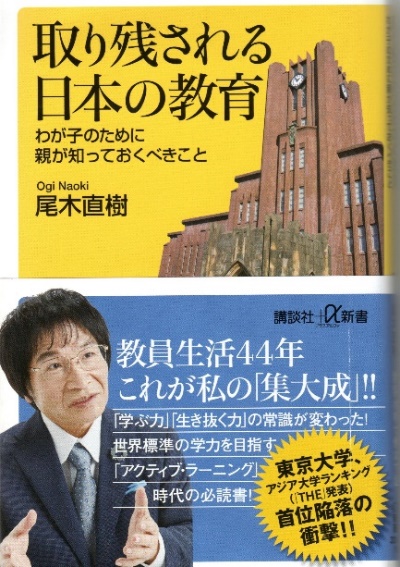 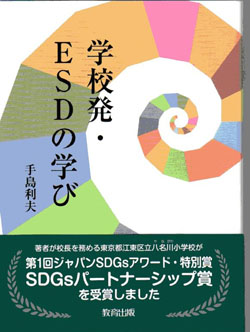 [Speaker Notes: そもそも、知識・理解中心の日本の「学力」は、そして、日本の教育は　★

今の世界で どんな価値があるのでしょうか、ということです。

この後お示しする4枚のスライドは尾木直樹先生のご著書からお借りしたものです。

私も、実践から生まれたＥＳＤの取り組みを 本にまとめて出しているのですが、尾木ママの本の方に、
今、お示ししたい資料があるので、こちらを紹介しますね。
・・・・　残念！　★]
イギリスの教育専門誌タイムズ・ハイヤー・エデュケーションによる
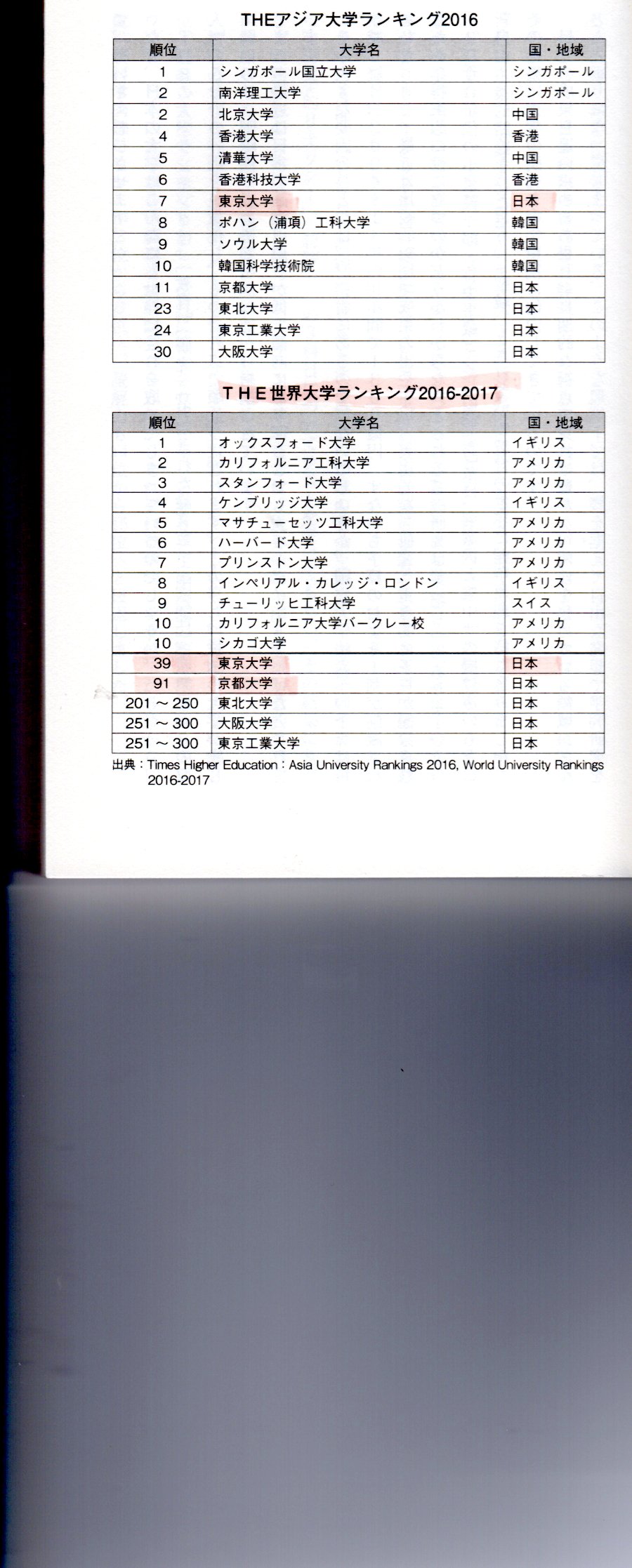 ２０１３、２０１４，２０１５、　
　　　　3年連続1位
２０１６　ＴＨＥアジア大学ランキング
7
東京大学
日本
7
アジアの中での
　　大学の順位が

　　急　落
[Speaker Notes: アジアにおける大学のランキングです。　★

２０１３，２０１４、２０１５年と東京大学が
アジアでナンバーワンでした。

でも、２０１６年に7位に転落しました。

1位、2位はシンガポール。そして、中国、香港、中国、
香港・・・

２０１６年という年が大事です。覚えておいてください。★]
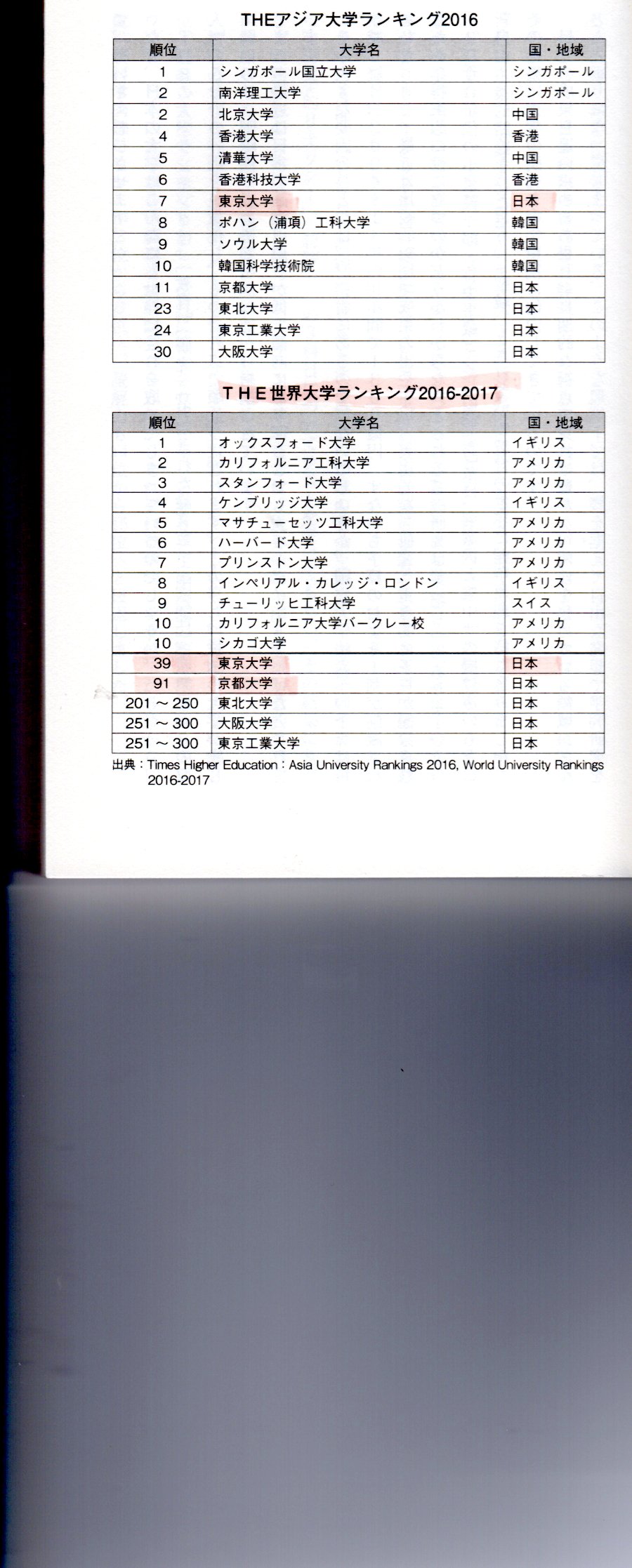 世 界 で も

2014年に20位だったのが






　　２016年に39位
[Speaker Notes: 世界的に見ても、２０１４年に２０位だった東京大学が、　★

２０１６年には、３９位まで急落しました。

この2年間で、東京大学の教育が急に悪くなったのでしょうか。

そして、東京大学の学生さんの頭が、急に悪くなったのでしょうか。そんな、わけではありませんね。

でも、アジアから見ても、世界から見ても、日本の大学教育の、質の評価が

この頃に、大きく落ちているっていうことです。★]
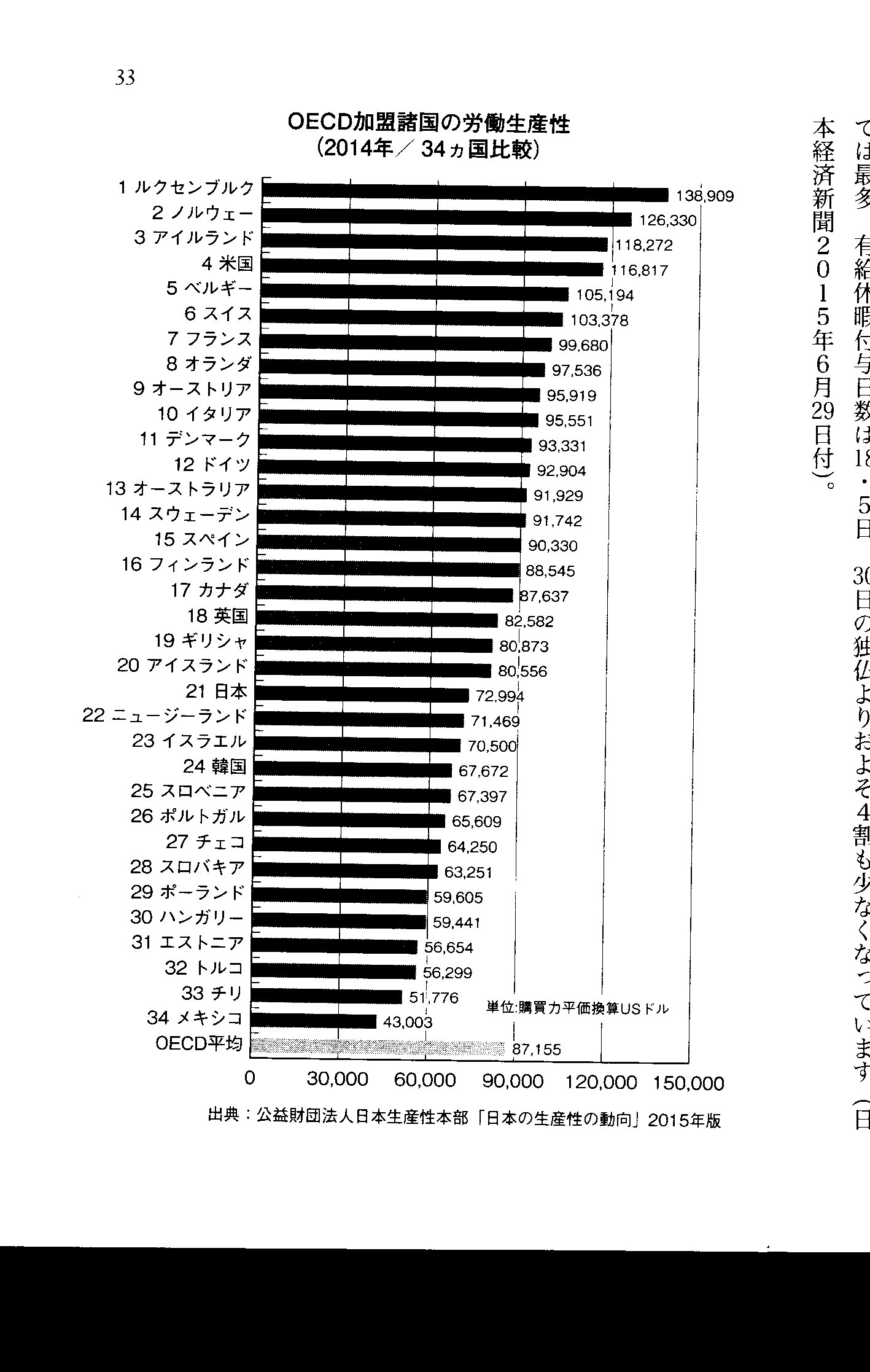 給料（労働生産性）でも
労働生産性はルクセンブルグの半分にしか評価されていない

これで同じ収入を得るには、ルクセンブルグやノルウェーの
２倍の時間、働くしかない。

生産性の低い労働者に、他国と
同じ給料を払ったら、経営は、
すぐに破綻する。
シンガポールも香港もＯＥＣＤに
加盟していないので出ていません。
[Speaker Notes: それは、この頃の労働生産性の評価にも影響を与えています。

これは２０１４年の資料を２０１５年にまとめたものですが、

日本はＯＥＣＤの加盟３４か国中、２１位です。★

ルクセンブルグのと比べると、半分くらいですか。低いですね。

生産性が低いのに、日本人の給料を上げるわけにもいきませんね。

生産性がが落ちていくと、国が貧困化するというわけです。★]
日本の国際競争力
「経済状況」「政府の効率性」「ビジネスの効率性」「ビジネスインフラ」で評価している国際競争力
日本は、1992年までは1位をキープ、その後1997年に17位に急落し、2015年には27位まで凋落
国際経営開発研究所（ＩＭＤ）による世界競争力ランキング
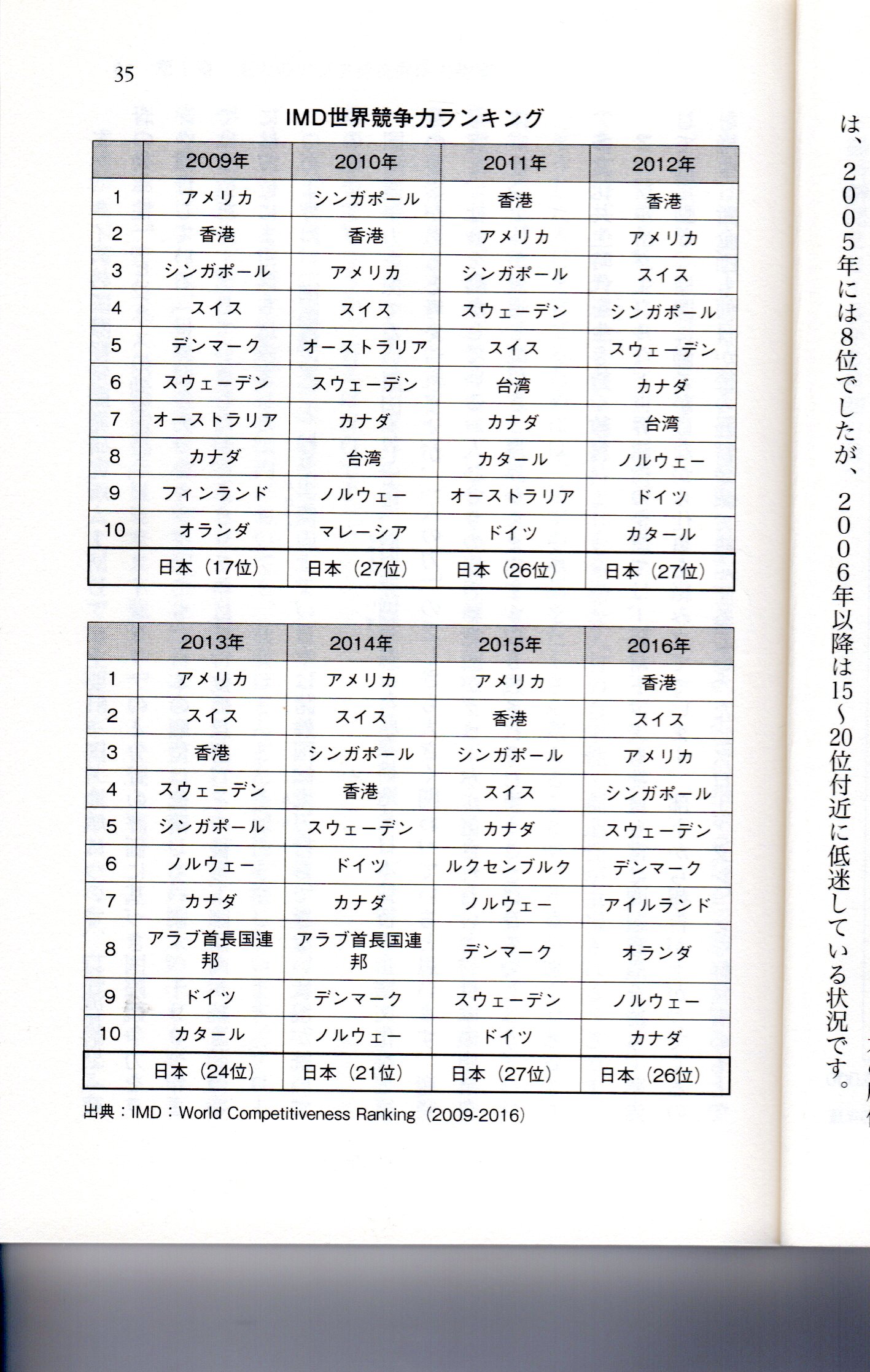 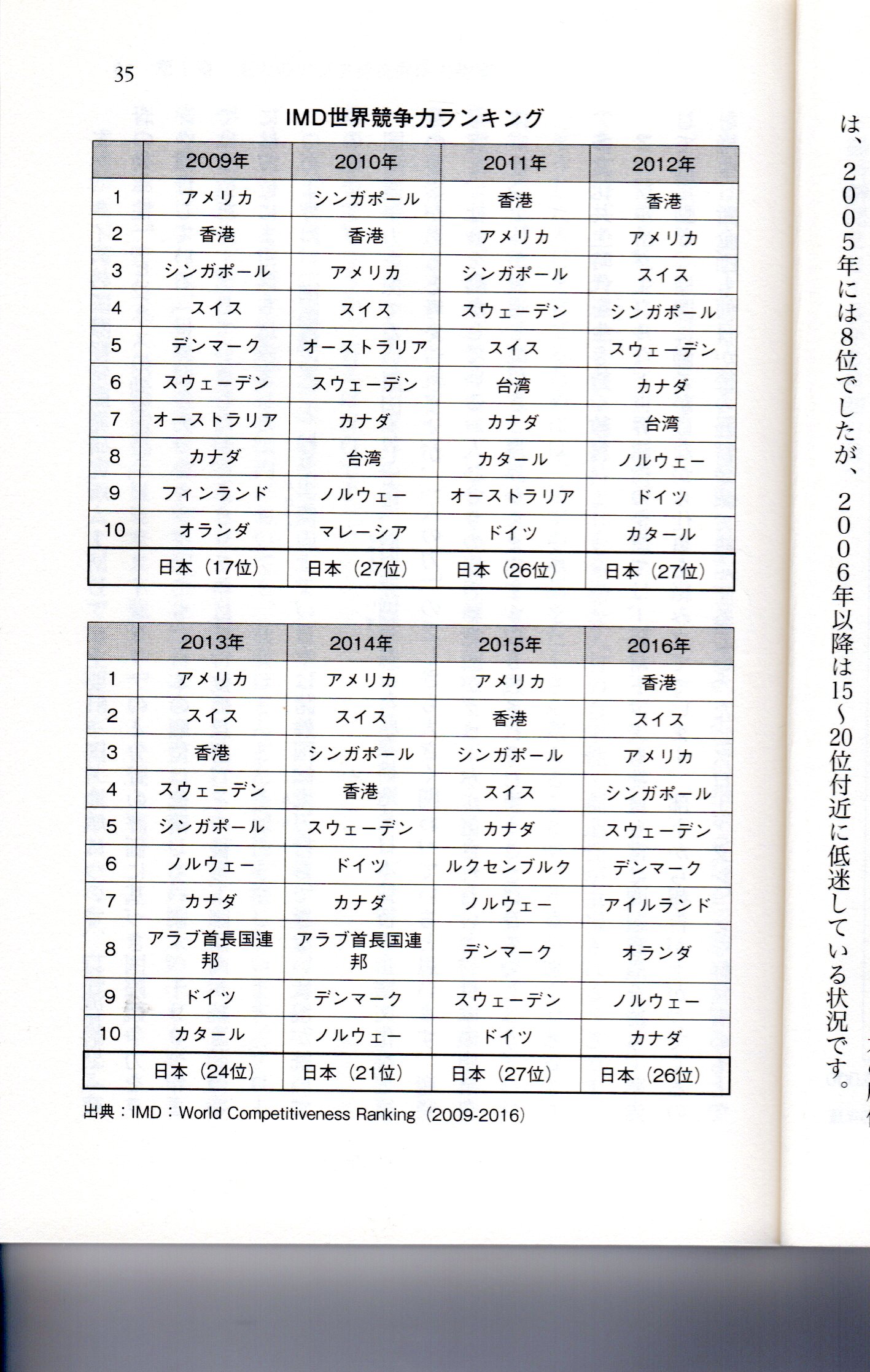 日本（27位）
日本（2６位）
[Speaker Notes: 実は、日本は、第二次世界大戦で負けて、全てを失ったところから

猛烈に頑張り、ソニーや東芝などの電化製品や、トヨタや日産などの

自動車産業など、優れたモノづくりでがんばり、昭和の終わりころには　★

国際競争力が世界１位になっていました。１９９２年（平成４年）

までは世界１位をキープしていました。

それが、２０１５年には２７位にまで転落しています。

大学の評価も急落し、労働生産性も低く、国際競争力も急落しているのです。

何が原因なのでしょうか。（矢印が出たら、）]
シンガポールでは、１９９７年に

　「考える学校、学ぶ国家」というビジョンを打ち出し、

資質・能力を育むコンピテンシ―ベースの教育に舵を切り、

勉強から学習へ、また教授法の見直し等を進める
10:40
香港 教育コミッション(諮問会）では、２０００年に

　経済成長、雇用可能性の教育から、

　社会に必要な人材、新たな世界に住む人々の質へ転換
「アジアにおける教育の質的変化」2019年9月5日教育新聞　木村大輔氏による
[Speaker Notes: 実は、、アジアでは２０００年頃を境に、教育の改革が進められていました。

木村大輔氏によりますとシンガポールでは　★１９９７年に、知識・理解の学力から、
資質・能力を育むコンピテンシーベースの教育に切り替えられたそうです。

☆　香港でも、２０００年に、☆旧来の教育から　☆新たな時代の　☆　社会に必要な人々の質の向上に向けて、教育の質が転換されたそうです。

しかし、その、切り替えの成果が出て、優れた子どもが育つのには時間がかかります。
一体、子どもの教育に成果が出るのに何年かかるのでしょう。

小学校６年間＋中学校３年間＋高等学校３年間＋大学４年間＝１６年ほどかかります。２０００年に教育を変えたとしたら、その成果がはっきりと出るのは、２０１６年頃になるのです。

では、日本はその間、何も手を打たなかったのでしょうか。そんなことないんですよ。
実は、日本も同じころに教育施策の大転換を実施しているのです。それがこれです。（次へ）★]
もう一度２０１６年を思い出そう
KeidanrenSDGs
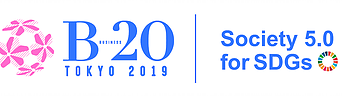 平成10年「ゆとりの中で生きる力を育む」
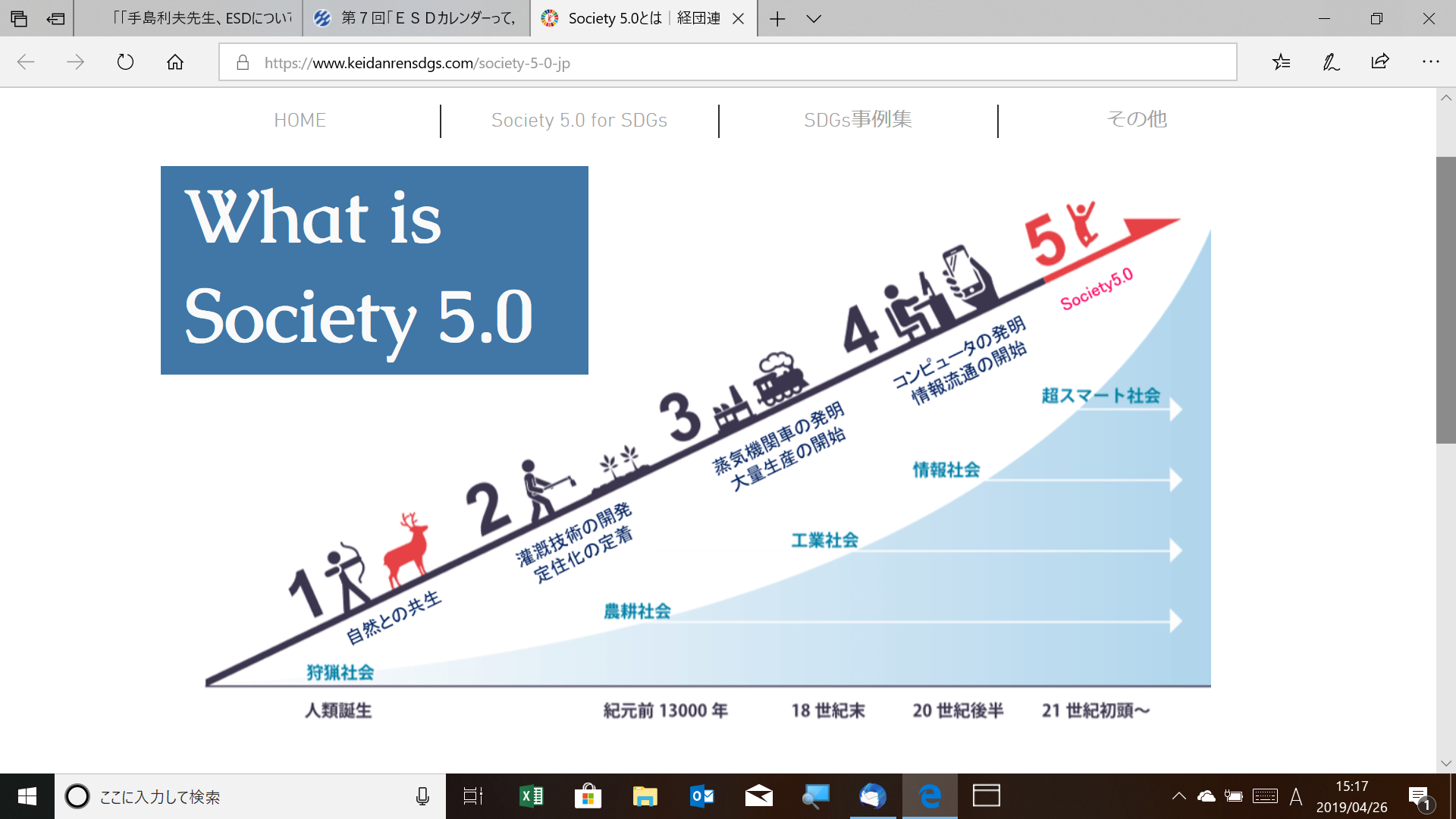 令和
学力低下批判
平成
明治～昭和
弥生～江戸
ＩＴ革命
超グローバル化
石器～縄文
工業化
画一化
生産性
学力神話
[Speaker Notes: １９９８年に公示し、２００２年（平成１０年度）から実施された学習指導要領です。★「ゆとりの中で生きる力を育む」というスローガンは聞いたこともあるでしょう？
「自ら学び、自ら考える力の育成」をめざし、「総合的な学習の時間」も始まりました。
先生方は、新しい時代の教育に向けて、熱心に研究や実践を始めました。「総合的な学習」の研究は全国的に盛んでした。

しかし、その成果が出る前に、日本の教育改革は、昭和までの学力観によって、学力低下だ！★と、徹底的に批判され、つぶされたのです。２００３年に第１回のＯＥＣＤ学力調査があり、まあまあの成績でした。しかし、２００６年に第２回が行われた時、日本の学力が見かけ上で、低下したのです。実は、学力調査への参加国数が一気に増え、学力そのものは下がっていないにも関わらず、順位が見かけ上で下がったことがきっかけになりました。

「学力が低下していいのか！」と、マスコミから「ゆとり批判」の嵐が巻き起こり、★この図のピンクの時代の、時代遅れの教育観に戻そうという流れになってしまいました。昭和の時代に学力・学歴で成功した人たちが当時のリーダーでした。学歴で苦労をさせられてきた人たちも、こぞって同調しました。

国内でも全国学力学習状況調査が実施され、その成果が県別順位や市区町村ごとの順位として発表され、それを巡って、
各地の議員さん方が、「学力向上策」を質問し、教育委員会は浮足立ち、「ベーシックドリル」などを使って古い時代の学力 を向上させるために、血眼になりました。
文部科学省も、「ゆとり」を引っ込め、授業時間数を増やし続けています。☆2016年という年を思い出しましょう。
そのようにして時は流れ、日本もアジア諸国の子どもたちも、６＋３＋３＋４＝１６　の２０１６年になった時に、結果が見えてきました。古い時代の学力では勝負になりません。大学ランキングが一気に下がり、労働生産性が下がり、日本の国際競争力が一気に低下しているのです。貧困だって広がっています。それでも、大学入試は採点の公平性のために知識・理解で評価しようとしています。この流れのままにしていて、日本に明るい未来が訪れるのでしょうか。　★]
世界が激変を続ける中で、日本中が

「学力」に偏った教育を続けてきたこと

について、あなたはどうお考えになりま

すか。そして、今後の日本の教育は、どの

ように進めたらいいと思いますか。

今回のまとめとしてお書きください。

第 2 回では、それを踏まえて話を進めて

まいります。

ご参加、ありがとうございました。

（研修会としては、そのお考えを参加者同士　
　で共有していただくというあたりで、第一
　回目の講座を終わらせていただきます。）
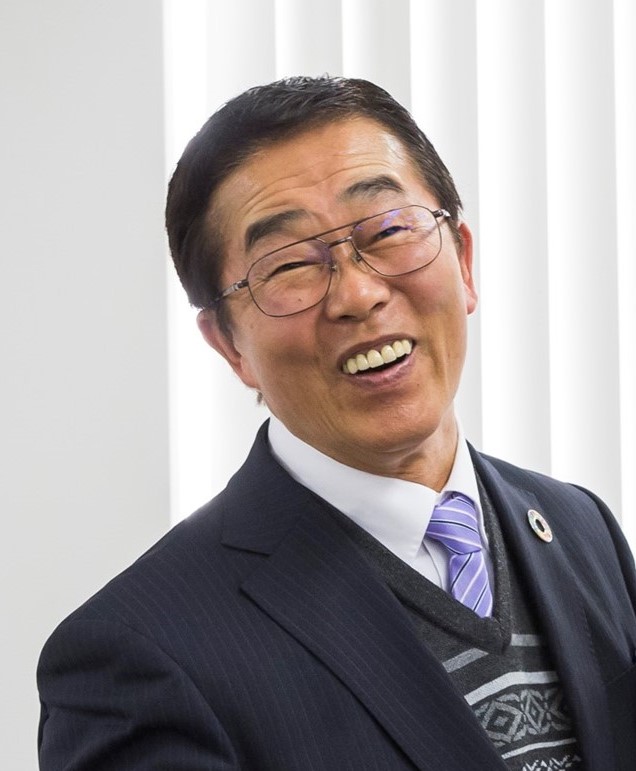 [Speaker Notes: 世界が激変を続ける中で、日本中が「学力」に偏った教育を続けてきたこと

について、あなたはどうお考えになりますか。このあと、ノートなどにまとめの
ご意見をお書きください。　その中には、「では、日本の教育をどのように変えていく必要があるのか、あなたの考える視点や方向性」をお書きください。
それを、連続講座　第１回のまとめといたしましょう。　また、第 ２ 回目以降ではそれらのお考えを踏まえて、日本の教育改革を考えていきましょう。
では、またお会いしましょう。

（ワークショップ型の研修会としては、ここでどのような感想を持ってくださったのか、が大事であり、できれば、そのお考えを　参加者同士で共有していただくというあたりで、第一回目の講座を終わらせていただきます。）

※　これだけやって、まだ「（基礎）学力が大事だ！」と多くの先生方が変わらなかったとしたら、研修会としては絶望的です！！
　知識基盤社会だから、基礎学力が重要なことはわかっていますが、基本的な　
　知識は、それを活用する中で磨かれていきます。]